Human Performance Projects
Project Description
Project: Team Cognobiome
Partners
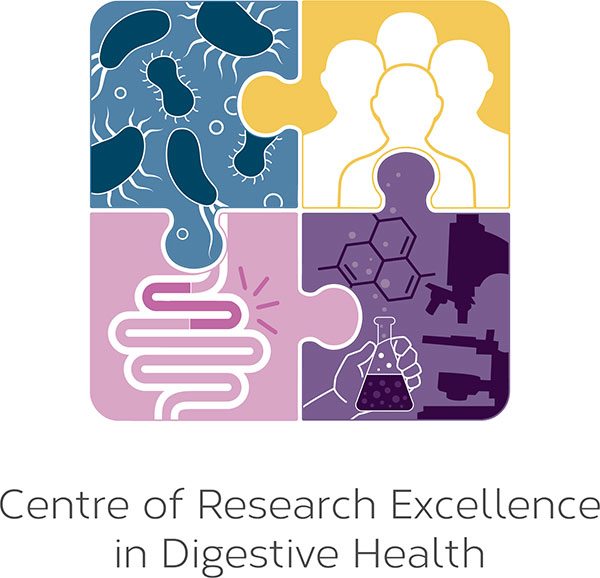 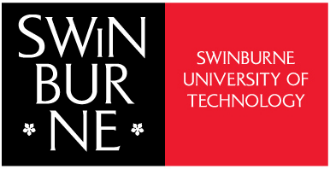 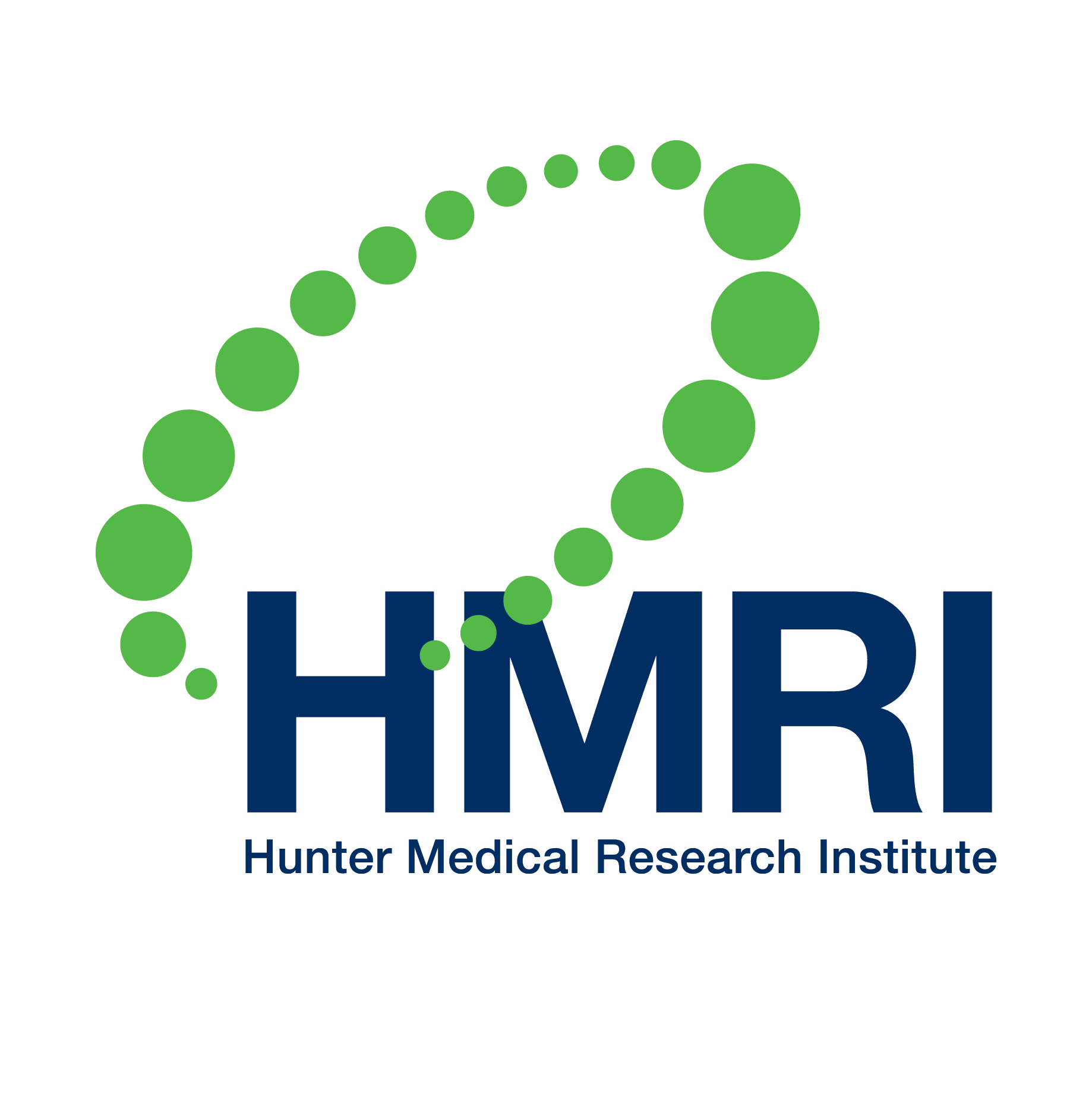 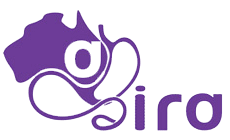 Main issues
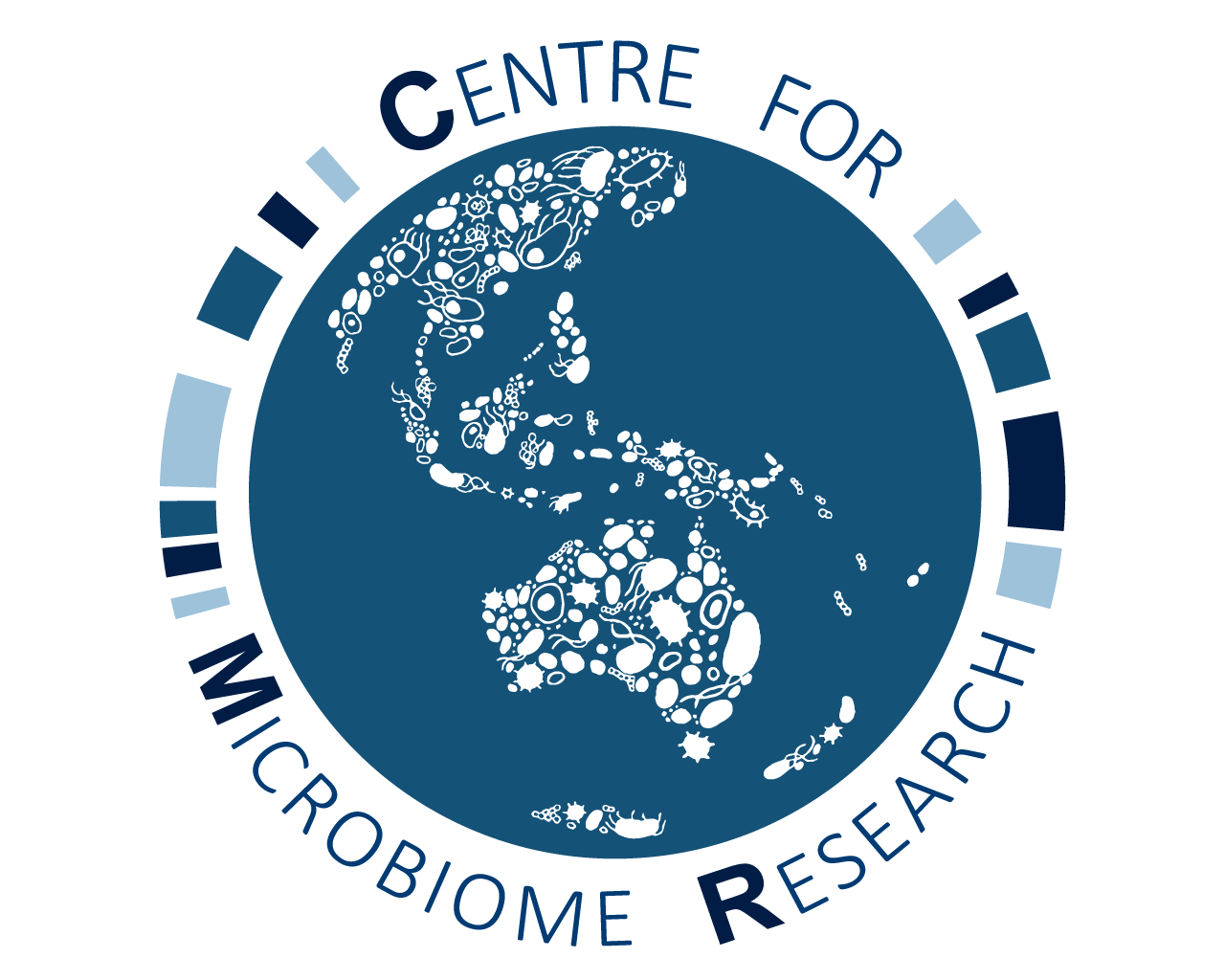 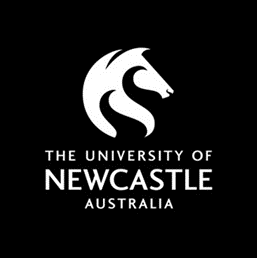 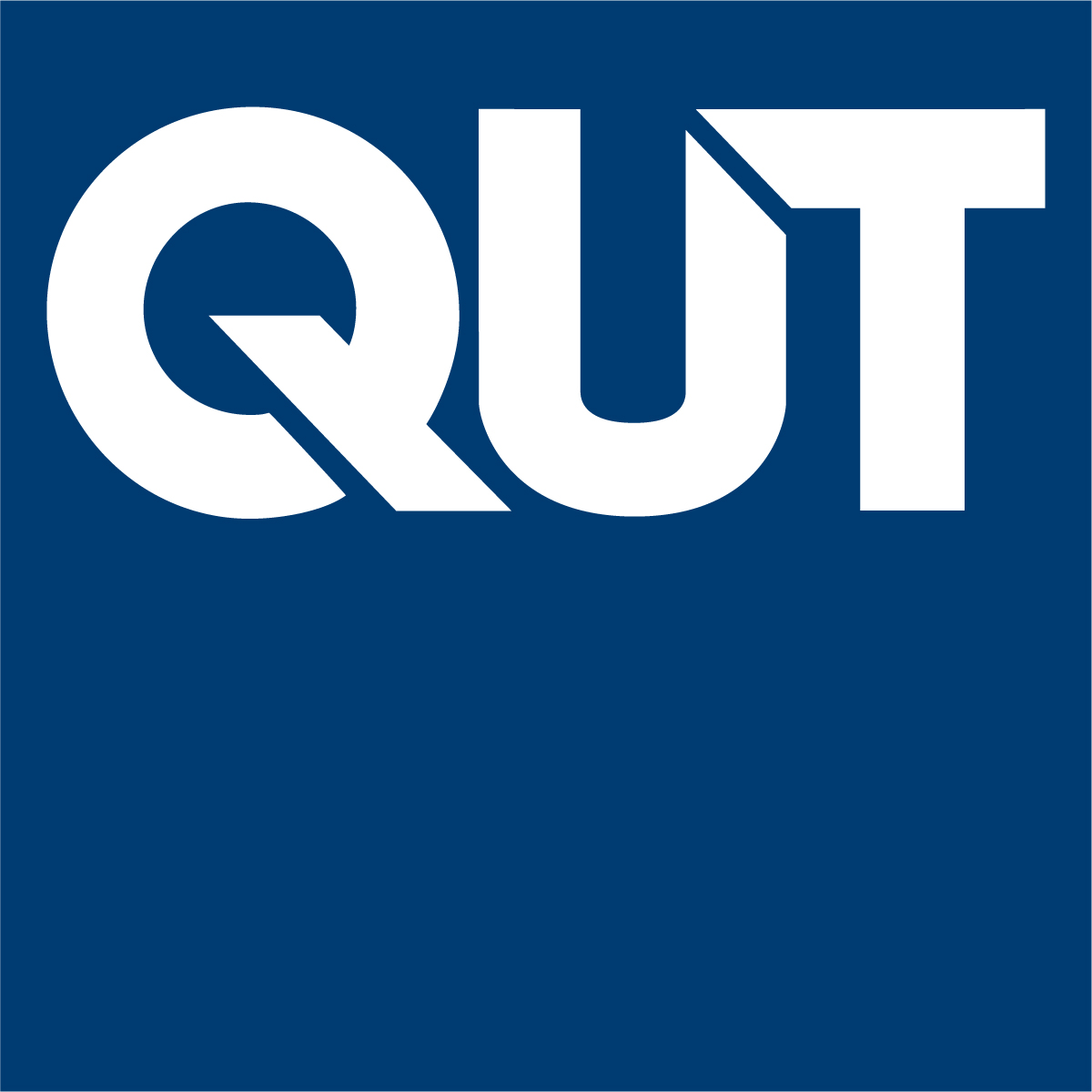 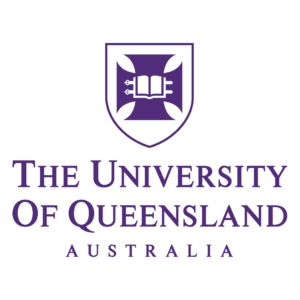 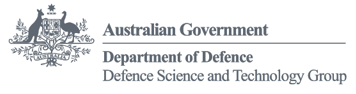 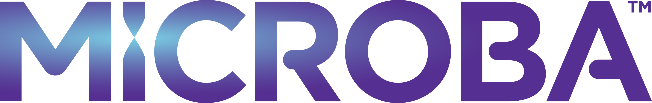 Purpose
Characterisation of cognitive performance, gut microbiome and physiological responses to high intensity, high stress situations
Targeted isolation of key microorganisms associated with improved cognitive performance
Use microbial isolates to characterise the mechanisms and host responses that influence cognitive performance
Product
Develop targeted inventions (pre- and probiotic) to improve cognitive performance
[Speaker Notes: So weve asked our uni leads to send through the issues theyre currently experiencing and what solutions they may be using to overcome their issues. 

Noted issues are:

Any issues you are facing that isn’t covered here? Or any observations 
Are there any risks/issues to the stakeholders that were missing? IE reputational risk. Minimising access to troops to reduce risk of further COVID outbreaks??

Short of postponing the project which risks losing PHDs and key researchers resulting in further delays in re-hiring, we need to look for new sustainable solutions.]
Human Performance Projects
Path to Impact
Project: Team Cognobiome
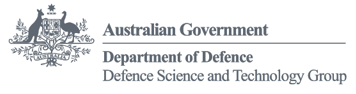 Main issues
What we have learnt so far?
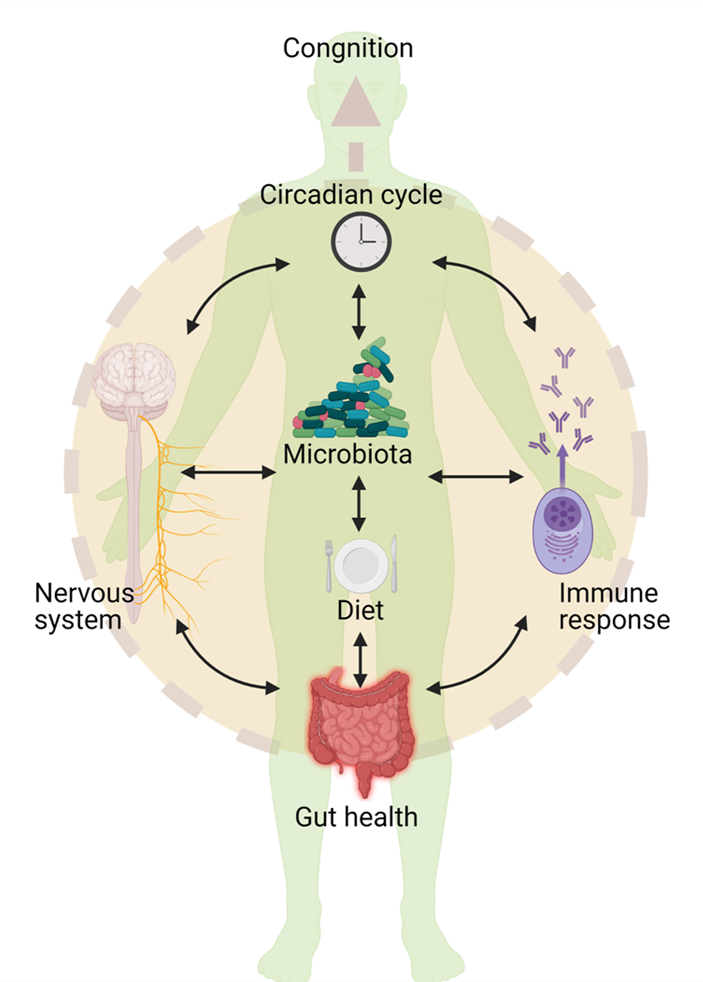 Cognition is now recognised to be influenced by factors outside the CNS.
Cognitive impairment exists in numerous disease states, particularly diseases involving gut microbiome.
Available evidence suggests that gut microbiota is linked to cognitive performance.
Multiple pathways can link microbiome to cognitive function.
Limited studies to identify precise mechanisms and pathways. (Tooley, 2021)
What does that mean for ADF capabilities?
Identifying the pathways that would facilitate manipulation of gut microbiota to enhance cognitive performance.
Potential to develop “pill” based enhancer.
[Speaker Notes: So weve asked our uni leads to send through the issues theyre currently experiencing and what solutions they may be using to overcome their issues. 

Noted issues are:

Any issues you are facing that isn’t covered here? Or any observations 
Are there any risks/issues to the stakeholders that were missing? IE reputational risk. Minimising access to troops to reduce risk of further COVID outbreaks??

Short of postponing the project which risks losing PHDs and key researchers resulting in further delays in re-hiring, we need to look for new sustainable solutions.]
Human Performance Projects
The Science
Project: Team Cognobiome
Main issues
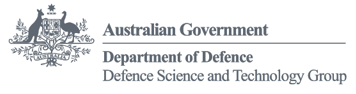 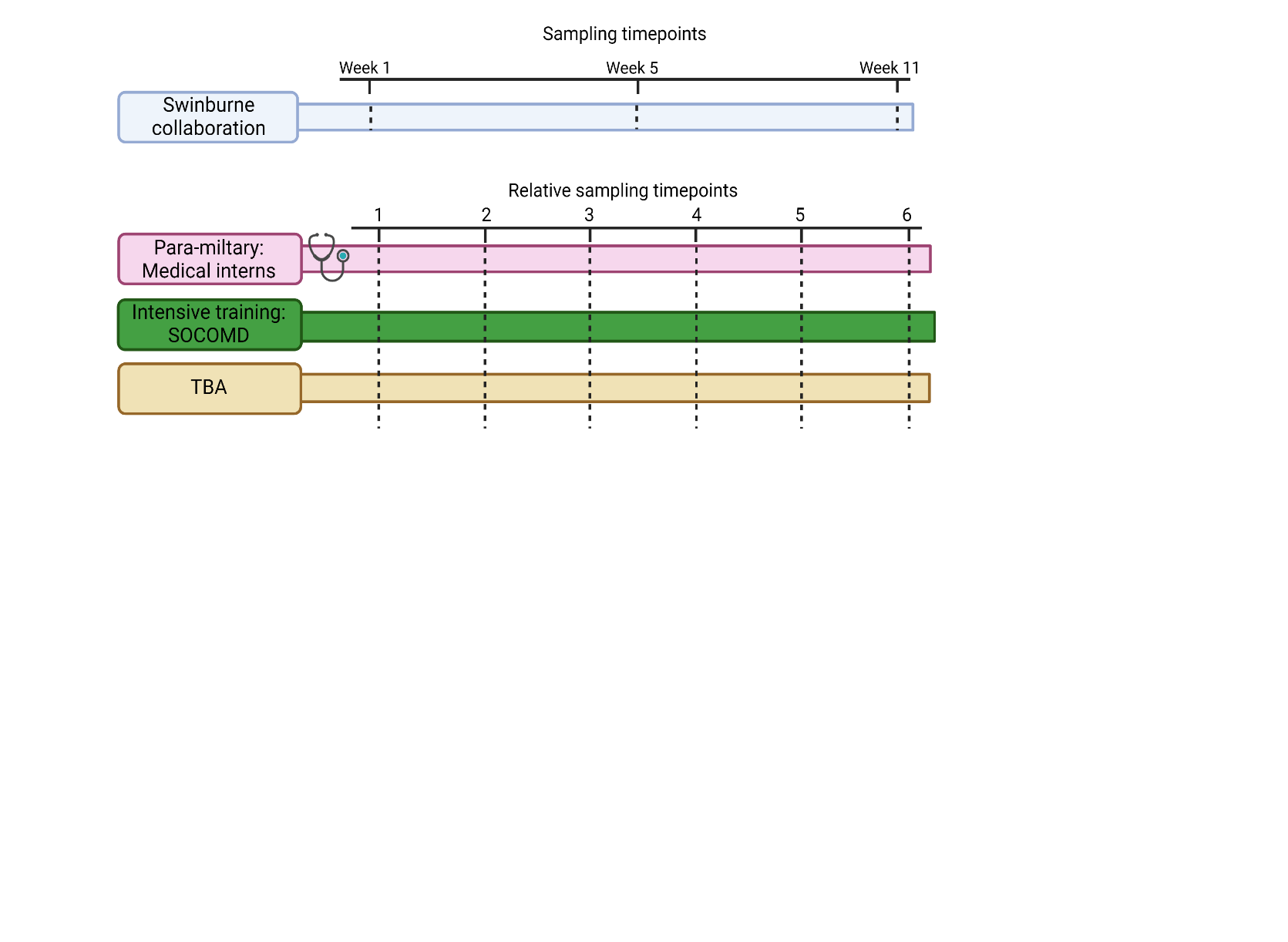 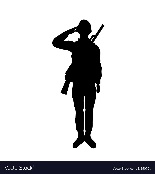 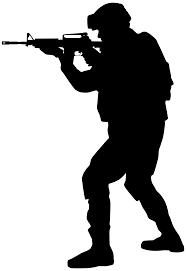 Provisional approval
Biological Specimen Collection
Diet and Health Assessment
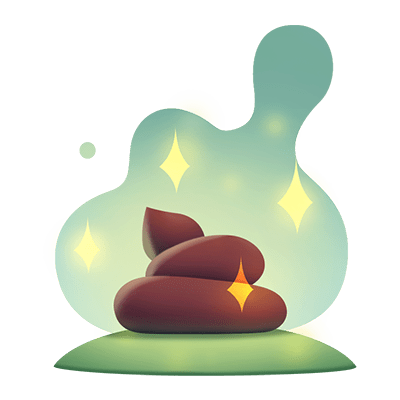 Cognitive Testing
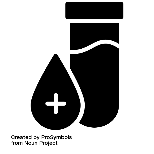 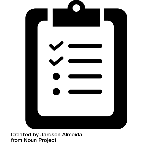 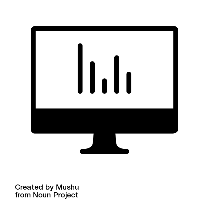 [Speaker Notes: So weve asked our uni leads to send through the issues theyre currently experiencing and what solutions they may be using to overcome their issues. 

Noted issues are:

Any issues you are facing that isn’t covered here? Or any observations 
Are there any risks/issues to the stakeholders that were missing? IE reputational risk. Minimising access to troops to reduce risk of further COVID outbreaks??

Short of postponing the project which risks losing PHDs and key researchers resulting in further delays in re-hiring, we need to look for new sustainable solutions.]
Human Performance Projects
The Science
Project: Team Cognobiome
Microbial Biobank
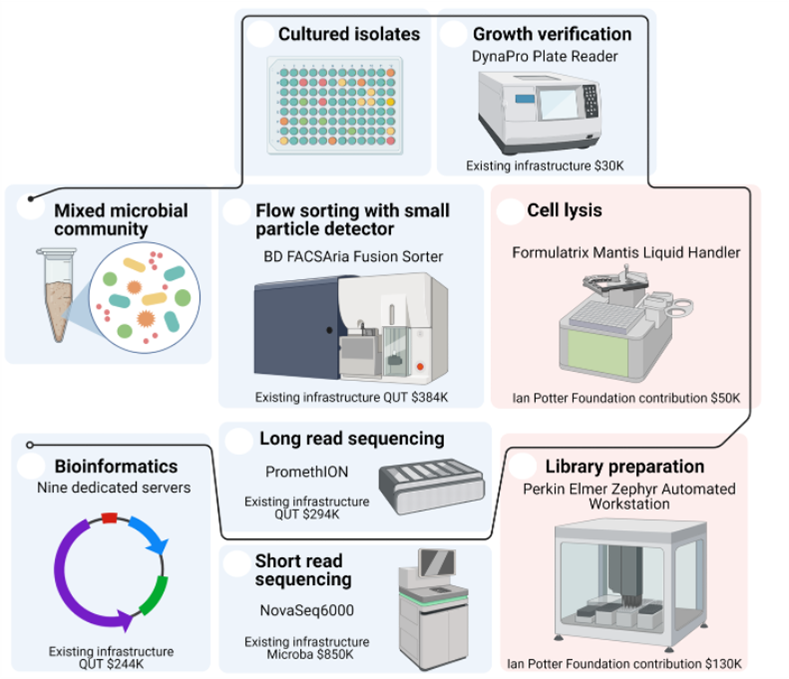 Immune phenotyping
Meta’omic microbiome 
analysis
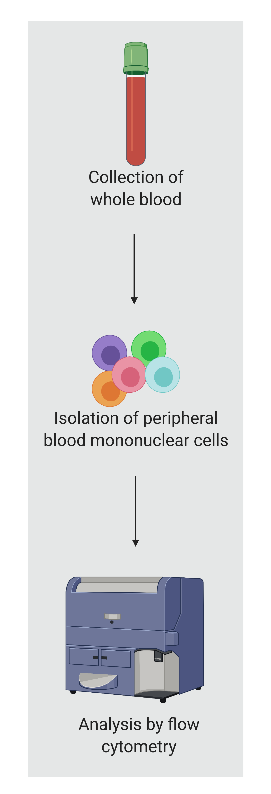 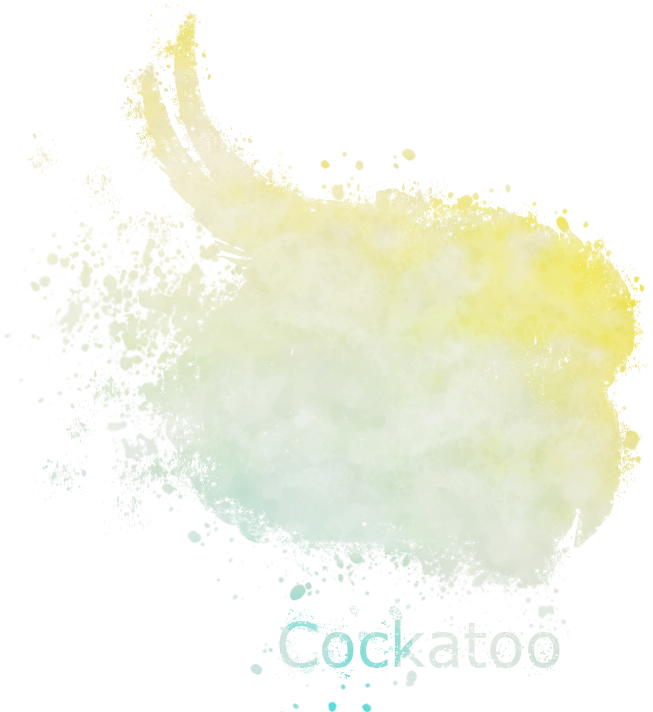 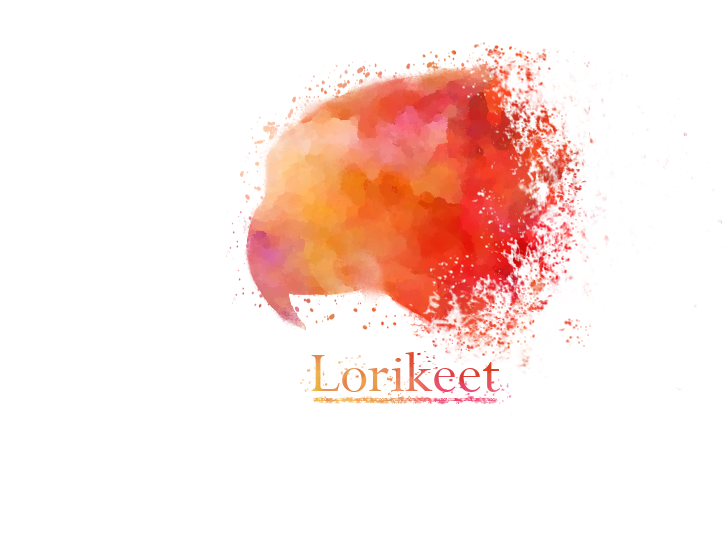 Diet and cognitive survey analysis
Acknowledgments
University of Newcastle
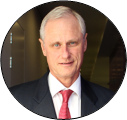 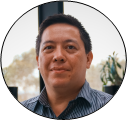 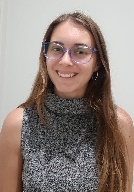 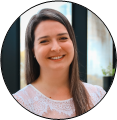 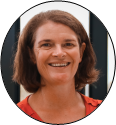 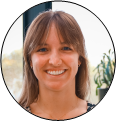 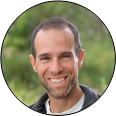 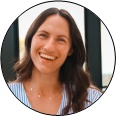 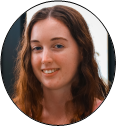 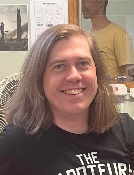 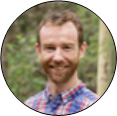 Professor Simon Keely,
Immunology and Microbiology
Laureate Professor 
Nicholas Talley,
Gastroenterology
Dr Emily Hoedt,
Research Fellow
Microbiology
Associate Professor 
Ami Eidels,
Psychology
Laura Dowling,
PhD Student
Nicole Simm,
Phd Student
Kirsten Swan
Project Manager
Dr Alexander Thorpe, Research Fellow
Psychology
Dr Kerith Duncanson,
Research Fellow,
Dietetics
Professor 
Scott Brown,
Psychology
Sophie Fowler,
PhD Student
Queensland University of Technology
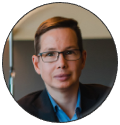 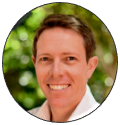 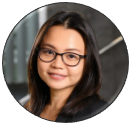 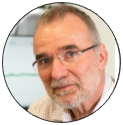 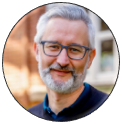 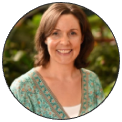 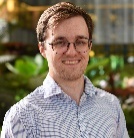 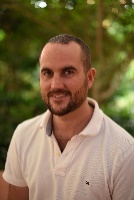 Professor Robert Speight,
Microbiology
Professor Gene Tyson,
Bioinformatics
Dr James Volmer,
Research Fellow, Microbiology
Dr Peter Sternes, 
Research Fellow, Bioinformatics
Katherine Barlow,
PhD Student
Associate Professor 
Yi-Chin Toh,
Immunology
Associate Professor 
Tony Kenna,
Immunology
Professor Ottmar Lipp,
Psychology
Microba Life Sciences
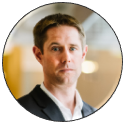 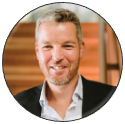 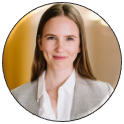 Dr Lutz Krause,
Biostatistics
Dr Kylie Ellis,
Head of Research Partnerships
Dr Paraic O Cuiv,
Microbiologist
DSTG
Swinburne University of Technology
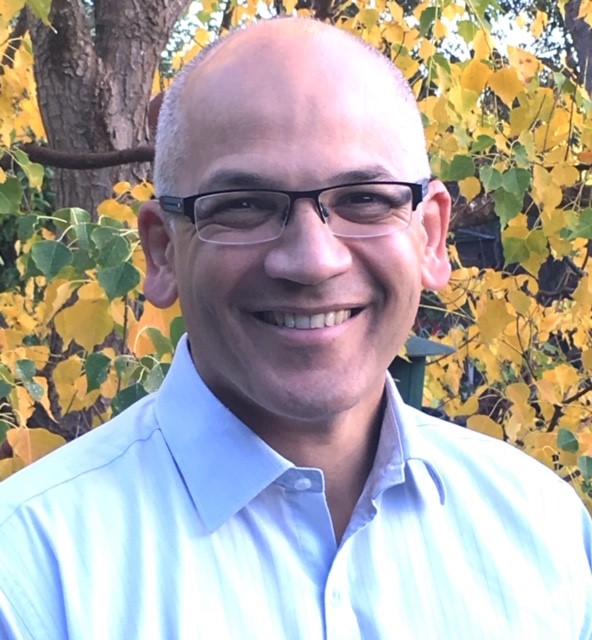 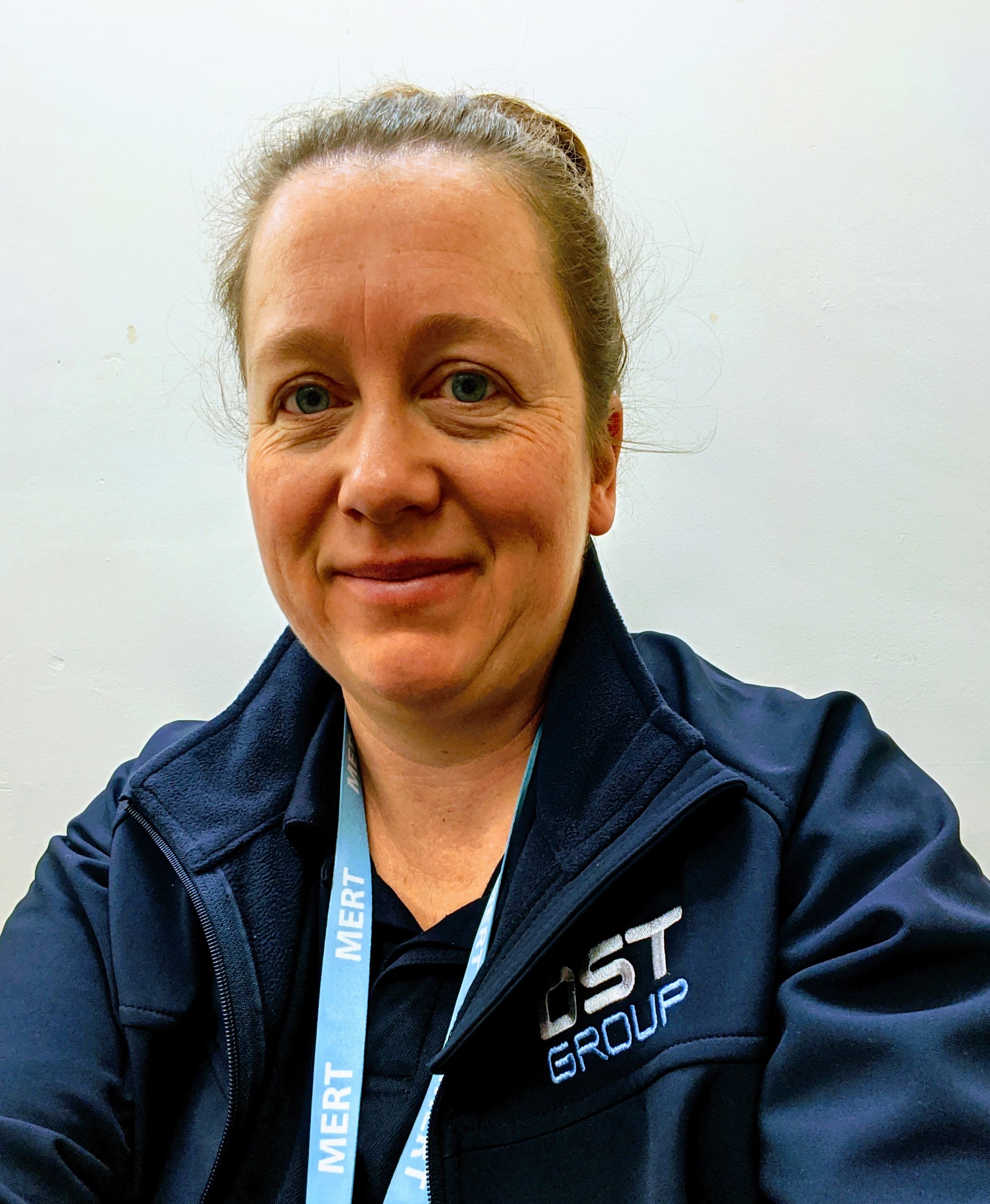 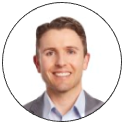 Dr Katie Tooley 
Senior Human Performance Scientist,
Cognition & Microbiome
Dr David Crone 
Group Leader, 
Cognition and Behaviour
Associate Professor
Matthew Cooke,
Nutrition
5